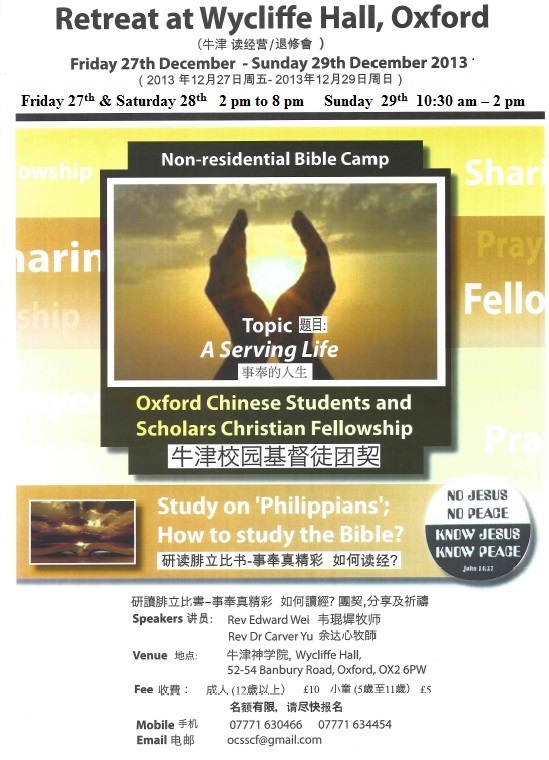 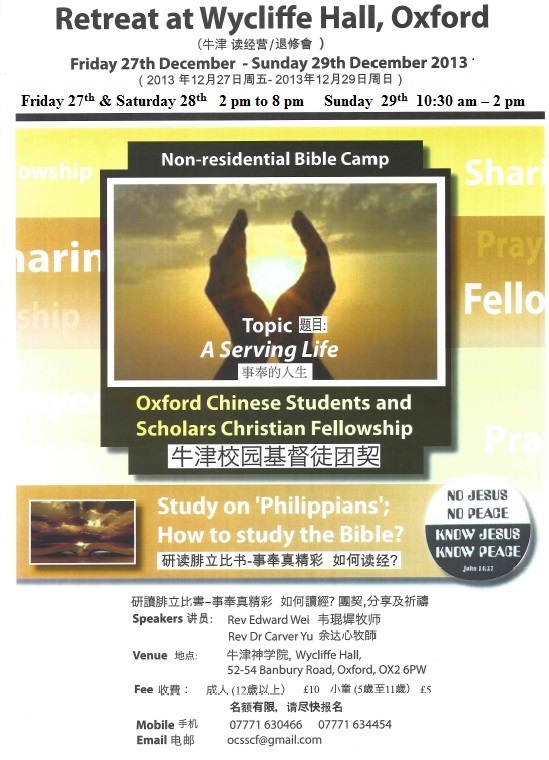 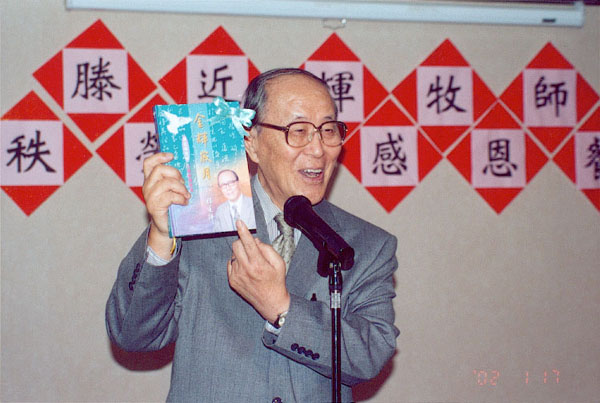 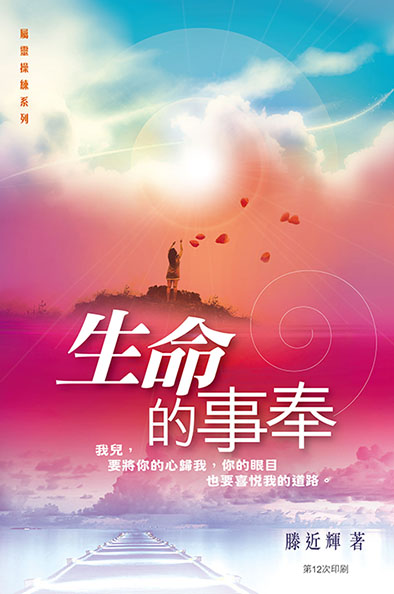 滕近辉牧师
1922年1月15日－2013年12月19日
事奉的真义和应用
事奉的真义和应用
事奉 TO SERVE
TO SERVE TEA?

TO SERVE WHAT?
TO SERVE WHOM?
事奉的真义和应用
事奉 (?)
人奉 (!)
事奉的真义和应用
侍奉
〤侍奉事
〤侍奉工
事奉的真义和应用
侍奉神
侍奉人
事奉的真义和应用
侍奉神
侍奉人
事奉的真义和应用
1.侍奉神
2.侍奉人
借着事奉人
来事奉神
林后8:5 
并且他们所作的、
不但照我们所想望的、
更照神的旨意、
先把自己献给主、
又归附了我们。
事奉的真义和应用
一般的观念:事奉是
在教会
某方面的工作
(?)
事奉的真义和应用
事奉神，
最基本就是
相信祂，
信靠祂。
十诫: 出20:3-5 
除了我以外、
你不可有别的神。
4 不可为自己雕刻偶像…
5 不可跪拜那些像、
也不可事奉他、
路2:36-37 
又有女先知名叫亚拿、
37 现在已经八十四岁、并不离开圣殿、
禁食祈求、
昼夜事奉神。
约6:27-29 
不要为那必坏的食物劳力、要为那存到永生的食物劳力、就是人子要赐给你们的．因为人子是父神所印证的。
28 众人问他说、我们当行什么、纔算作神的工呢29 耶稣回答说、
信神所差来的、
这就是作神的工
事奉的真义和应用
事奉神，
相信祂，
信靠祂。
不一定是在教会中
出20:8-10 
当记念安息日、守为圣日9 六日要劳碌作你一切的工．10 但第七日是向耶和华你神当守的安息日．
出20:8-10 
9 六日要劳碌
abad H5647 
(=出20:5 也不可事奉他) 
作你一切的工．
罗12:1 
所以弟兄们、我以神的慈悲劝你们、将身体献上、当作活祭、是圣洁的、是神所喜悦的．你们如此事奉、乃是理所当然的。
事奉的真义和应用
将身体献上、
当作活living祭、
生命的事奉
「生命影响生命」
事奉神, 必须专一地事奉
太4:8-10 
10 耶稣说、撒但退去罢
因为经上记着说、
『当拜主你的神、
    单要事奉他。』
事奉神, 必须专一地事奉
专一，
即全部、
全然
路16:13 
一个仆人不能事奉两个主．不是恶这个爱那个、就是重这个轻那个．
你们不能又事奉神、又事奉玛门。玛门=财利
路16:13 
一个仆人不能事奉两个主.
不是恶这个爱那个、就是重这个轻那个．
你们不能又事奉神、又事奉玛门。玛门=财利
可12:29-30 
耶稣回答说、第一要紧的就是说、以色列阿你要听.主我们神、是独一的主。30 你要尽心、尽性、
尽意、尽力、爱主你的神
事奉神, 必须专一地事奉
献给主：最好的、
次好的、…
最坏的。
事奉神, 必须专一地事奉
专一，
要
先认识神
约16:2-3 
人要把你们赶出会堂．并且时候将到、凡杀你们的、就以为是事奉神。3 他们这样行、是因未曾认识父、也未曾认识我。
路10:38-42  他们走路的时候、耶稣进了一个村庄．有一个女人名叫马大接他到自己家里39 他有一个妹子名叫马利亚、在耶稣脚前坐着听他的道。
40 马大伺候的事多、心里忙乱、就进前来说、主阿、我的妹子留下我一个人伺候、你不在意么．请吩咐他来帮助我。
41 耶稣回答说、马大、马大、你为许多的事、思虑烦扰．42 但是不可少的只有一件．马利亚已经选择那上好的福分、是不能夺去的。
事奉神, 必须专一地事奉
专一，
言听继从
约4:34 
耶稣说、我的食物就是
遵行差我者的旨意、作成他的工。
林前4:1-4 
人应当以我们为基督的
执事、 = 侍从，即侍卫
为神奥秘事的管家。
2 所求于管家的、是要他有忠心。
3 我被你们论断、或被别人论断、我都以为极小的事．连我自己也不论断自己。4 我虽不觉得自己有错、却也不能因此得以称义。但判断我的乃是主。
林前3:5-6 
亚波罗算什么．保罗算什么．无非是执事、照主所赐给他们各人的、引导你们相信。6 我栽种了、亚波罗浇灌了．惟有神叫他生长。
林前12章4 
恩赐原有分别、圣灵却是一位5 职事也有分别、主却是一位。6 功用也有分别、神却是一位、在众人里面运行一切的事。
7 圣灵显在各人身上、是叫人得益处。8 这人蒙圣灵赐他智慧的言语．…11这一切都是这位圣灵所运行、随己意分给各人的。
12就如身子是一个、却有许多肢体、而且肢体虽多、仍是一个身子．基督也是这样。
事奉神, 必须专一地事奉
专一， 就是
让神工作
林后4:6-7 
那吩咐光从黑暗里照出来的神、已经照在我们心里、叫我们得知神荣耀的光、显在耶稣基督的面上
7 我们有这
宝贝放在瓦器里、
要显明这莫大的能力、是出于神、不是出于我们。
徒1:8 
但圣灵降临在你们身上、你们就必得着能力．
并要在耶路撒冷、犹太全地、和撒玛利亚、直到地极、作我的见证。
太5:13-16 
你们是世上的盐．...14 你们是世上的光．…
16 你们的光也当这样照在人前、叫他们看见你们的好行为、便将荣耀归给你们在天上的父。
讨论：如何全然专一地事奉神:– 
在家庭中、
在职场或校园里、
在社交生活中、
并在教会中...?